Река и ее обитатели
«Познание»

Воспитатель: Соколова Анна Александровна
МДОАУ 7 г. Белогорск
Мирные рыбы –  лещ, красноперка, карась
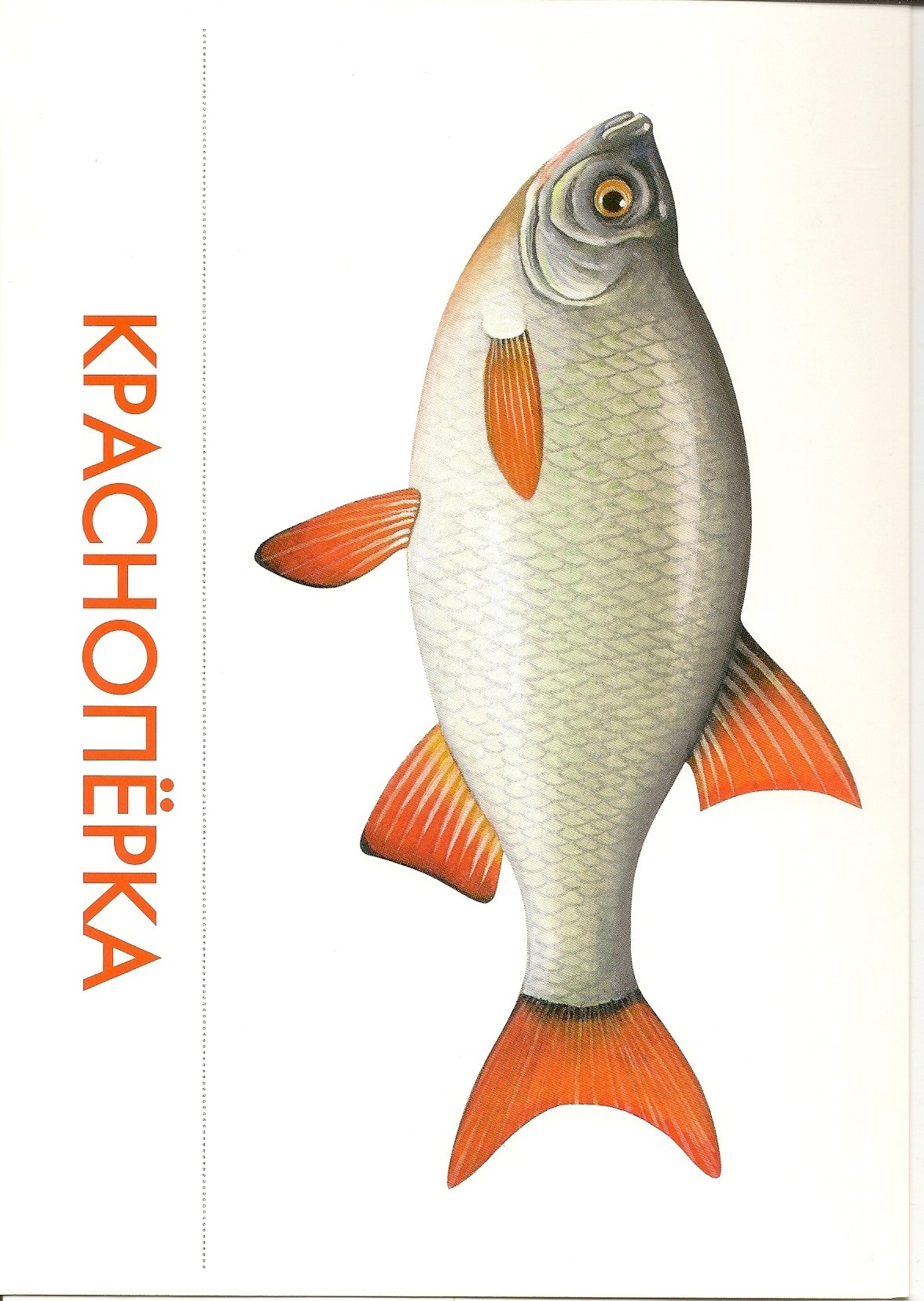 длина до 50 см. Имеет яркую окраску плавников. Питается красноперка водорослями мальками, икрой др. рыб. Любит теплую воду с медленным течением, илистым дном. Держится у берегов, любит заросшие места.
Лещи живут семьями во главе с вожаком-самой крупной рыбой.  Плавают треугольником как клин летящих птиц. При опасности сбиваются в кучу нарушая строй. В длину достигают 70ти см.
Караси обитают в болотистых озерах и реках. В зависимости от цвета чешуи карась бывает золотой и серебристый, питаются растениями, мелкими животными организмами. В суровую зиму  впадают в спячку.
Рыбы – хищники – окунь, сом, щука
Водится во всех водоемах, с тихим течением, сильно заросших водяными растениями, держатся стайками. Окуни – хищники, поедают мелкие рыбки, рыбью икру, рачков, червей, головастиков
Крупная рыба не имеет чешуи, в длину достигает 5м, обитает в реках и озерах, ведет оседлый образ жизни,  живя всю жизнь в одном месте. Сом – хищная рыба питается крупной рыбой, иногда водоплавающей птицей
Обитает  во всех реках, озерах, прудах, держится чаще в зарослях водной растительности, щуки хищные прожорливые рыбы, питаются рыбой – красноперками, плотвой, окунями, также лягушками, мелкими грызунами упавшими в воду, мелкими водоплавающими птицами, в длину достигают 2 метров, могут дожить до 30 лет.
Другие обитатели –рак, лягушка.
Рак обитает в речных заводях озерах прудах, днем прячутся под камнями, корягами, корнями деревьев. Кормятся в основном ночью, вылезая из своих убежищ и выслеживая добычу. Питается  растительной пищей и животными. Передвигаясь пятится назад. Есть усы и клешня.